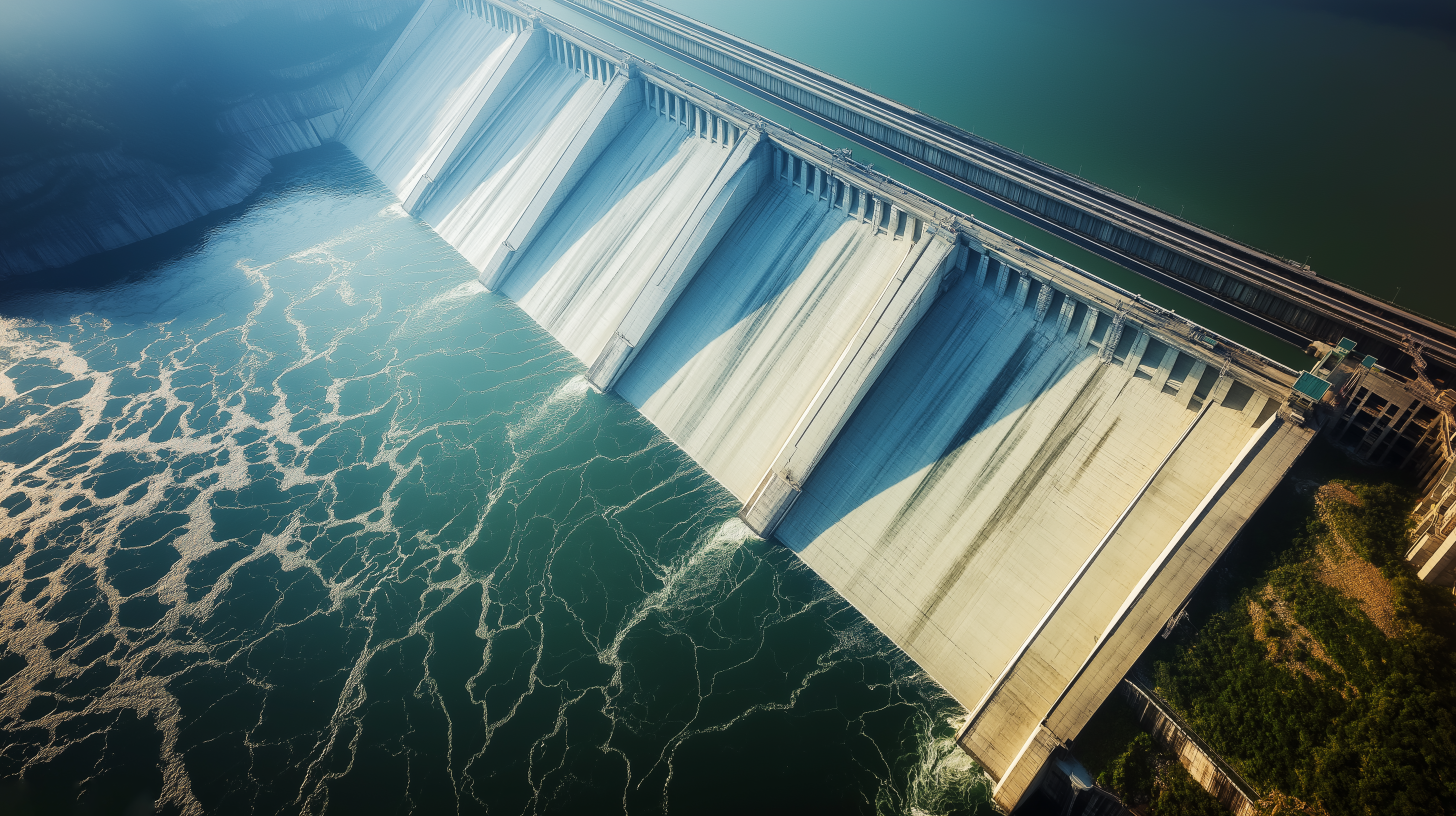 《原州区已关停机井管理办法》政策解读
202X powerpoint design
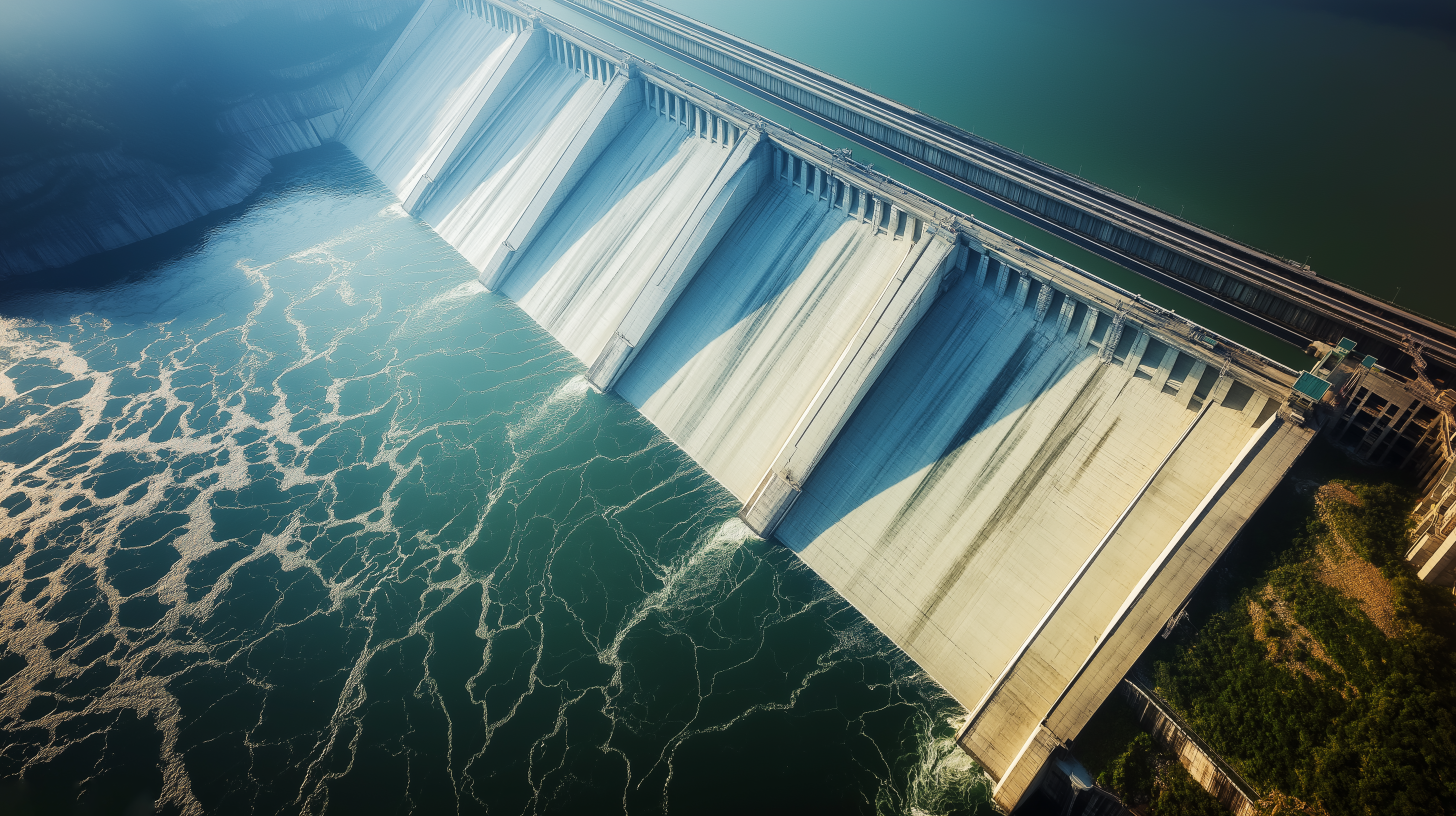 01
一、政策定位与核心原则
202X powerpoint design ---------------------------------
202X powerpoint design
政策特殊性
填补监管空白
作为全区首个专门针对已关停机井的管理办法，填补了此前监管空白，确保管理有章可循。
此举标志着原州区在地下水保护领域迈出了重要一步，为规范已关停机井管理提供了明确依据。
三大原则
从全区地下水保护大局出发，对已关停机井进行统一规划，避免盲目管理。
统筹考虑地下水资源分布、生态保护需求等因素，科学制定管理策略。
统一规划
根据机井关停原因、井况等进行分类管理，杜绝“一刀切”，提高管理精准性。
针对不同类型机井采取差异化措施，确保管理措施更具针对性和实效性。
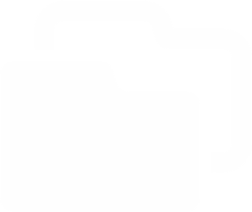 分类管理
坚持严格保护原则，对擅自启用已关停机井行为零容忍，从重处罚。
通过严厉打击违法行为，维护地下水保护秩序，保障地下水资源安全。
严格保护
红线禁令
明确违法后果
明确擅自启用已关停机井属于违法行为，将依法从重处罚，形成强大震慑力。
01
让公众充分认识到擅自启用关停机井的严重性，自觉遵守相关规定。
02
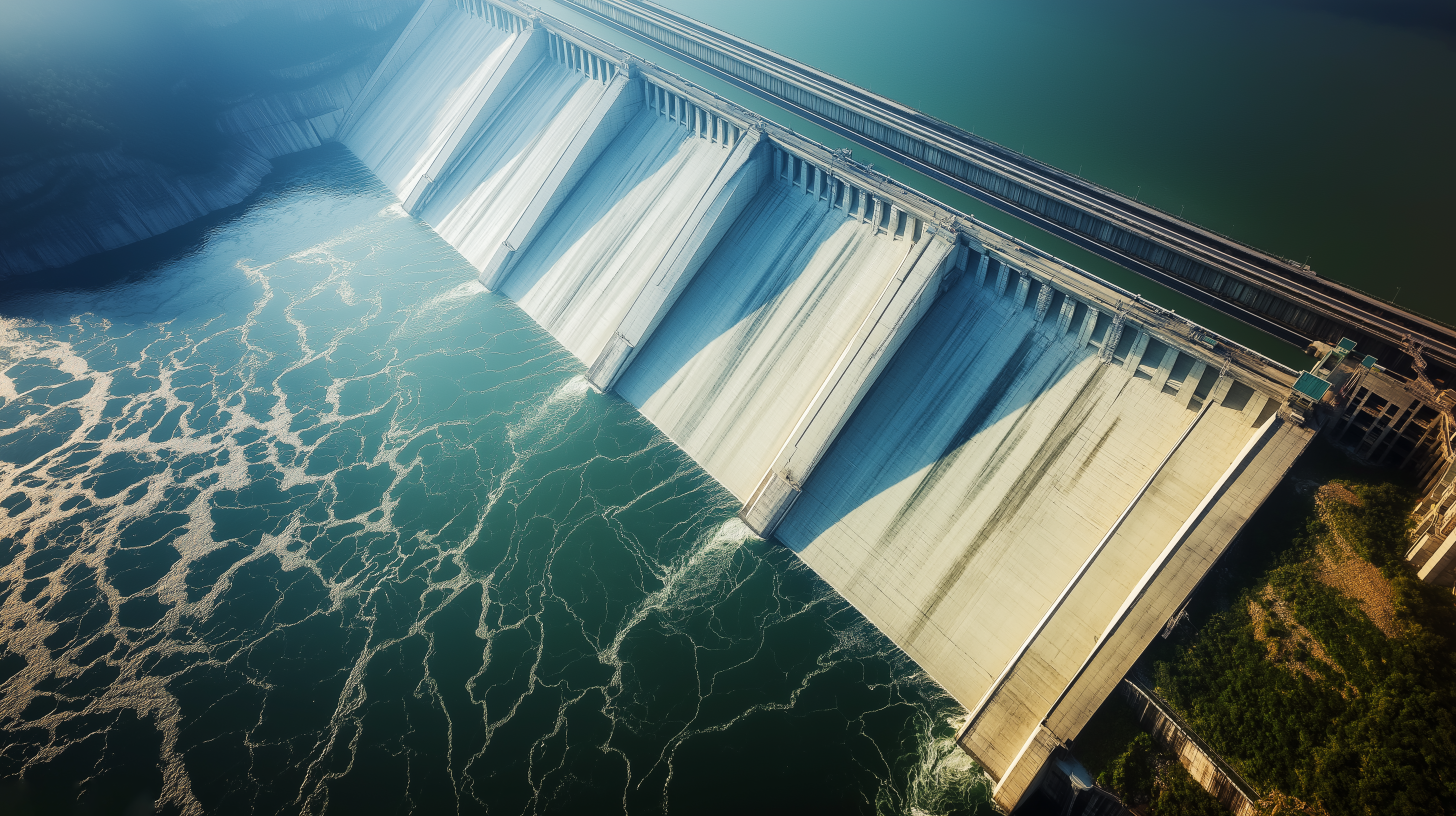 02
二、三级监管责任体系
202X powerpoint design
区水务局职责
总监管
区水务局作为总监管单位，负责制定政策、建立台账，为管理提供制度保障。
组织专项执法行动，严厉打击违法行为，维护地下水保护秩序。
数据管理
建立区级台账系统，收集乡镇巡查数据，实现数据共享，提升管理效率。
通过信息化手段，实时掌握关停机井动态，为科学决策提供依据。
乡镇街道职责
属地管理
问题处理
乡镇街道负责属地内关停机井的日常巡查，及时发现并上报问题。
开展群众宣教活动，提高公众对地下水保护的意识，营造良好的管理氛围。
对巡查中发现的问题及时处理，确保关停机井处于有效监管之下。
通过属地管理，将问题解决在萌芽状态，防止违法行为发生。
01
02
环保/自然资源协同监管
01
02
信息共享
跨部门协作
建立信息共享机制，及时互通关停机井监管信息，提高协同监管效率。
通过跨部门协作，实现优势互补，提升监管效能。
环保、自然资源部门协同水务局开展监管工作，形成监管合力。
定期开展联合执法行动，严厉打击非法取水行为，维护地下水保护秩序。
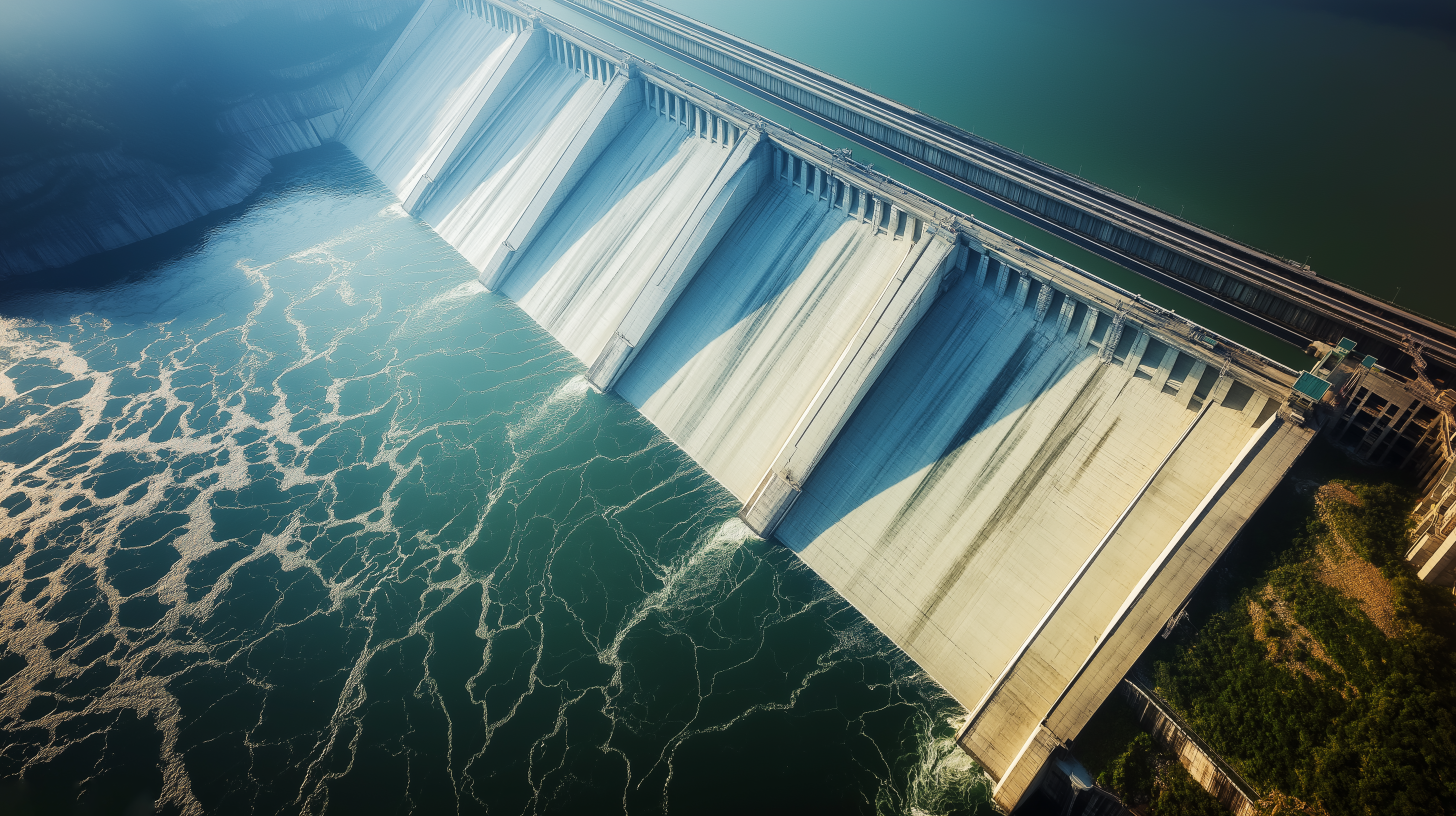 03
三、关停机井认定标准
202X powerpoint design
三类认定情形
政策关停
自然报废
强制关停
因地下水资源保护、工程建设需要而关停的机井，符合政策导向。
这类机井关停是基于生态保护和基础设施建设的需要，对保护地下水资源具有重要意义。
达到使用年限或功能失效的机井，自然进入关停状态。
通过科学评估井况，合理判定自然报废机井，避免资源浪费。
对无证取水、严重违规的机井实施强制关停，维护地下水管理秩序。
严厉打击非法取水行为，保障地下水资源的合理利用。
建档要求
信息完整
一井一档
确保档案信息完整、准确，为后续监管和决策提供可靠依据。
通过完善的档案管理，实现对关停机井的全生命周期管理。
对关停机井建立“一井一档”，详细记录位置坐标、井深、关停时间、封井方式等信息。
利用电子地图标注，实现可视化管理，提高管理效率和精准度。
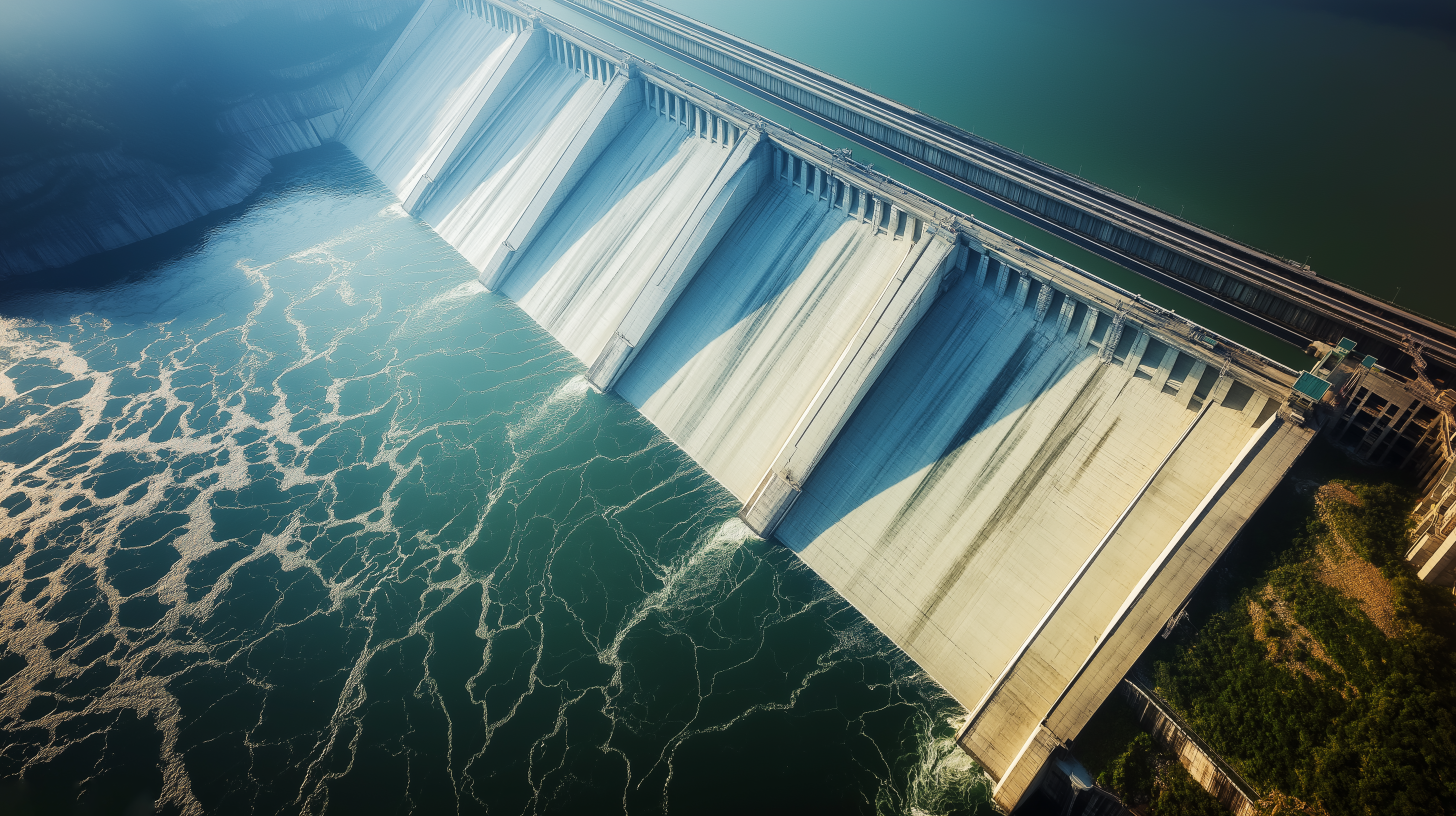 04
四、全流程封控措施
202X powerpoint design ---------------------------------
202X powerpoint design
封控四步法
物理封堵
设立警示标识
在关停机井周边设立醒目的警示标识，提醒公众注意。
通过警示标识，提高公众对关停机井的认知，防止误操作。
采用混凝土封井、焊死井口等物理方式，确保机井无法启用。
从源头杜绝非法取水行为，保障地下水安全。
定期巡查
智能监控
安装水位传感器、摄像头等智能监控设备，实现远程监控。
利用物联网技术，实时掌握机井动态，提高监管效率。
每季度对关停机井进行全覆盖巡查，及时发现并处理异常情况。
通过定期巡查，确保封控措施持续有效，防止死灰复燃。
例外情形处理
启用申请
01
02
03
仅在重大公共利益需求时，允许提出启用申请，由水务局审批。
重新评估取水许可，确保启用符合地下水保护要求。
通过严格的审批程序，防止关停机井随意启用。
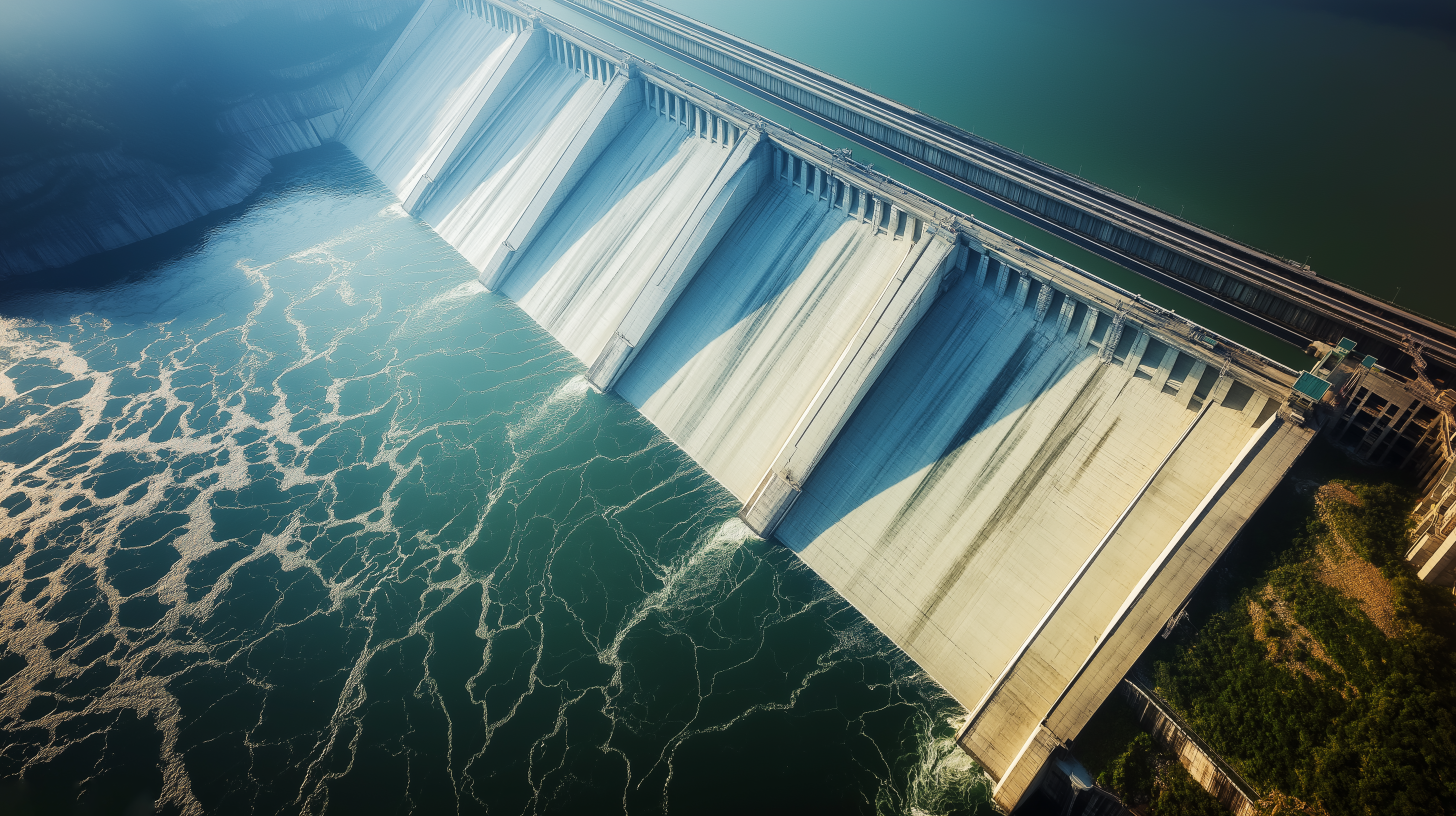 05
五、举报奖励与执法机制
202X powerpoint design
双向监督体系
01
02
公众监督
政府监管
开通电话、APP、现场等多种举报渠道，鼓励公众参与监督。
对查实的举报给予500- 2000元奖励，激发公众参与积极性。
水务局每季度开展抽查，覆盖率达到30%，确保监管力度。
纪委监委建立问责机制，对管理人员失职行为严肃问责。
执法升级路径
首次违法
二次违法
首次发现擅自启用关停机井行为，立即封堵并处以罚款。
通过严厉的处罚措施，形成有效威慑。
对二次违法者，没收取水设备，并依法追究刑事责任。
通过升级执法手段，严厉打击屡教不改行为，维护地下水保护秩序。
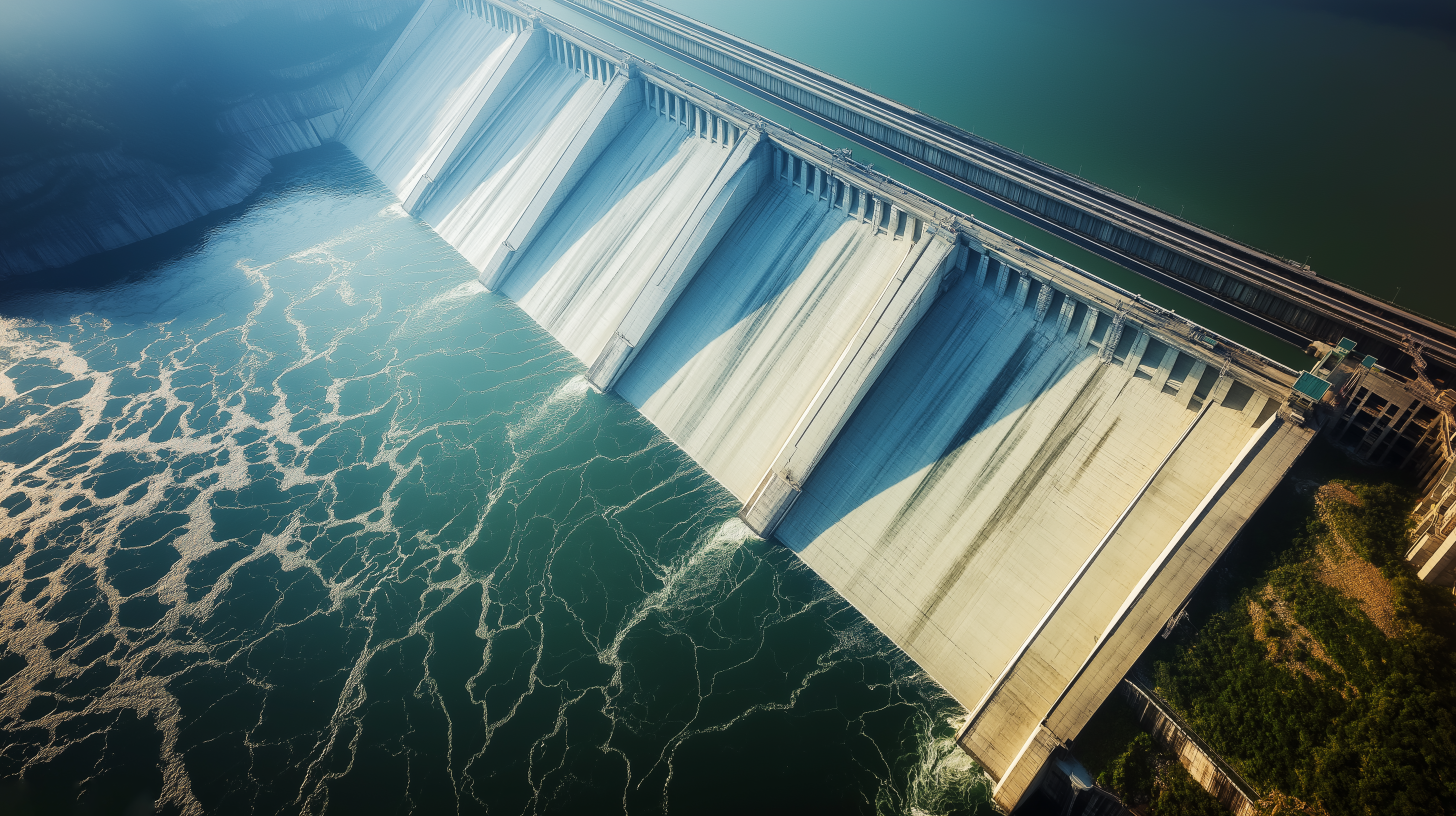 06
六、实施计划与长效保障
202X powerpoint design
三年攻坚行动
2025年
2026年
2027年
完成历史关停机井100%建档封堵，实现管理全覆盖。
通过集中攻坚，确保关停机井处于有效监管之下。
建立地下水水位回升考核指标，评估管理成效。
通过考核指标，检验地下水保护成果，推动长效管理。
智能监控覆盖率提升至80%，提高监管科技含量。
利用智能监控设备，实现远程监控，提高监管效率。
配套工具
监管平台开发
01
02
开发“关停机井监管平台”，具备实时报警、电子围栏等功能。
利用信息化手段，提升监管效能，实现智能化管理。